How to best use these slides…
View the PPT as a slide show


Then click through every step
Mouse clicks will advance the slide show
Left/right arrow keys move forward/backward
Mouse wheel scrolling moves forward/backward
When a question is posed, stop and think it through, try to answer it yourself before clicking
If you have questions, use PS discussion boards, email me, and/or visit us in a Teams class session!
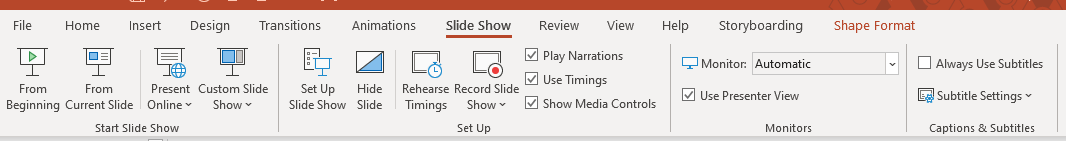 LESSON 7.1b
Writing Inverse Variation Equations & Modeling
Today you will:
Write inverse variation equations
Practice using English to describe math processes and equations
Core Vocabulary:
Inverse variation, p. 360
Constant of variation, p 360

Previous:
Direct variation
Ratios
✓
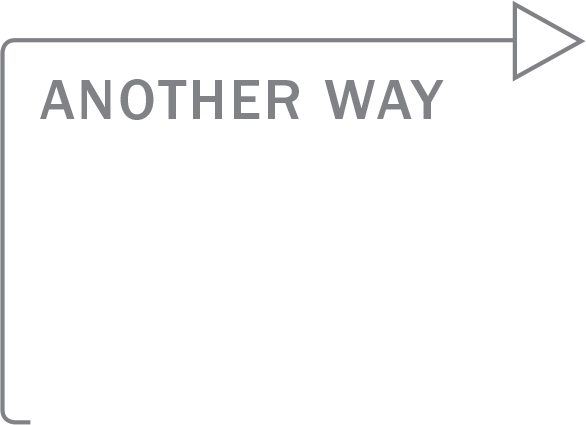 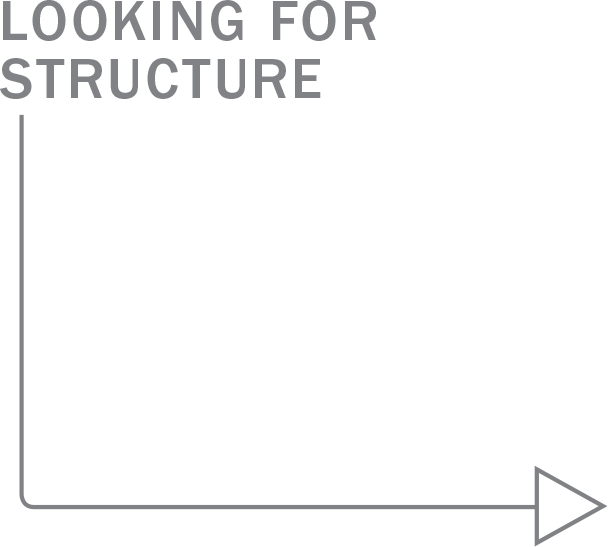 SOLUTION
Write general equation for inverse variation.
Substitute 4 for y and 3 for x.
Multiply each side by 3.
The time t (in hours) that it takes a group of volunteers to build a playground varies inversely with the number n of volunteers. It takes a group of 10 volunteers 8 hours to build the playground.
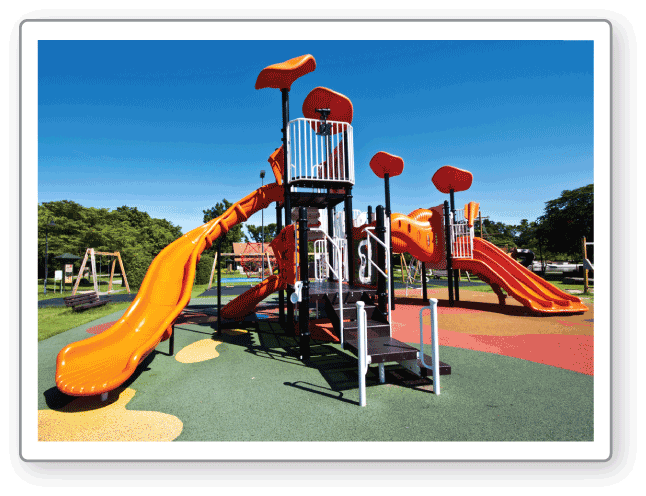 Now let’s put all this to work and use it to solve a real-world problem!
Make a table showing the time that it would take to build the playground when the number of volunteers is 15, 20, 25, and 30.
What happens to the time it takes to build the playground as the number of volunteers increases?
SOLUTION
1.	Understand the Problem You are given a description of two quantities that vary inversely and one pair of data values. You are asked to create a table that gives additional data pairs.
2.	Make a Plan Use the time that it takes 10 volunteers to build the playground to find the constant of variation. Then write an inverse variation equation and substitute for the different numbers of volunteers to find the corresponding times.
2.	Make a Plan Use the time that it takes 10 volunteers to build the playground to find the constant of variation. Then write an inverse variation equation and substitute for the different numbers of volunteers to find the corresponding times.
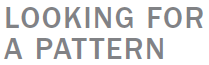 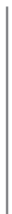 3. Solve the Problem
Write general equation for inverse variation.
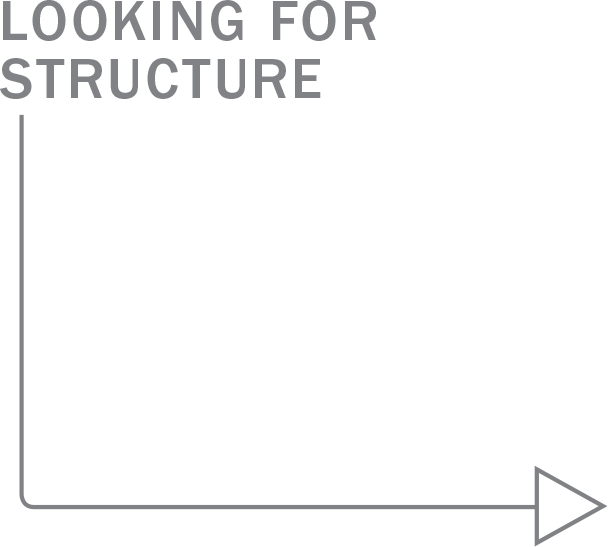 Substitute 8 for t and 10 for n.
Multiply each side by 10.
As the number of volunteers increases, the time it takes to build the playground decreases.
4.  Look Back  Because the time decreases as the number ofvolunteers increases, the time for 5 volunteers to build theplayground should be greater than 8 hours.
✓
Homework
Pg 363, #15-30